Журавли над войной
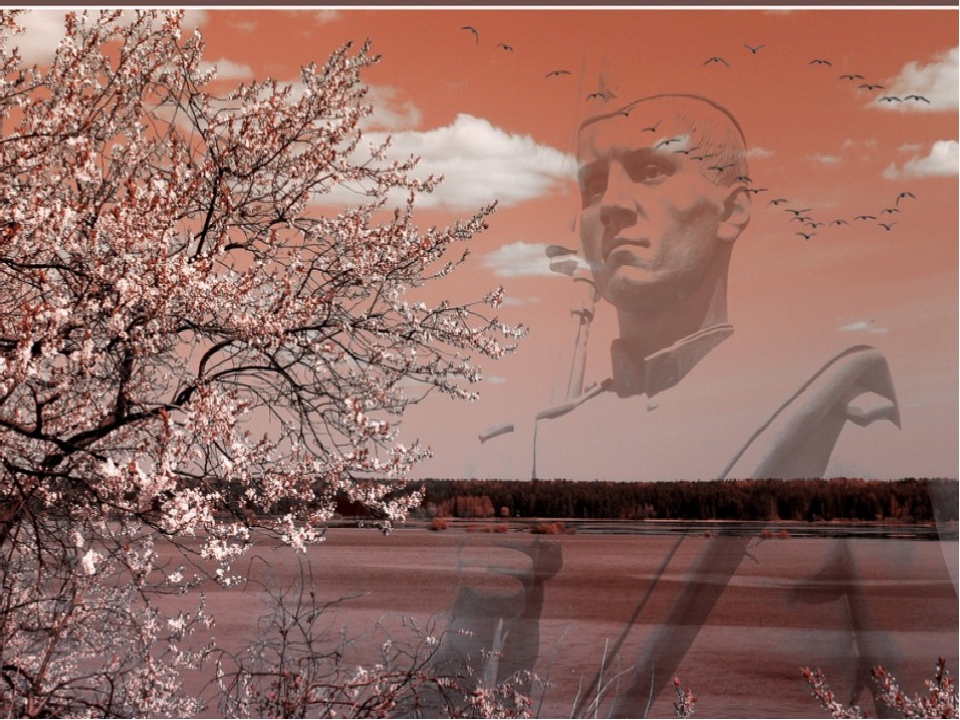 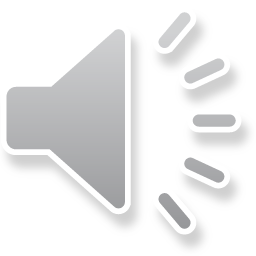 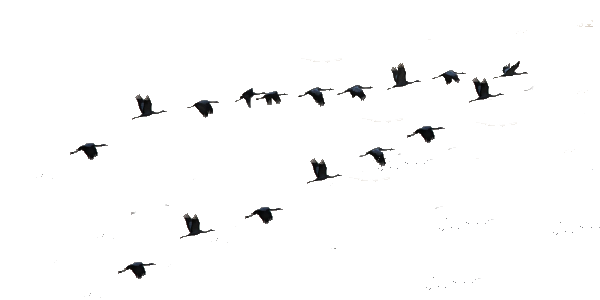 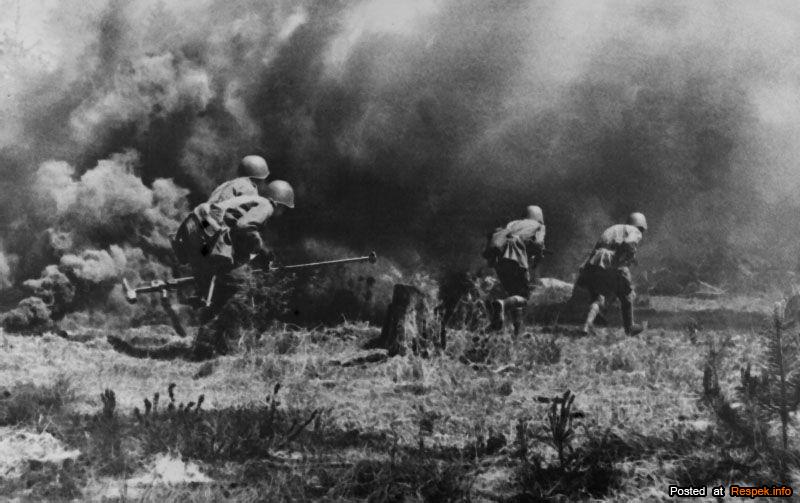 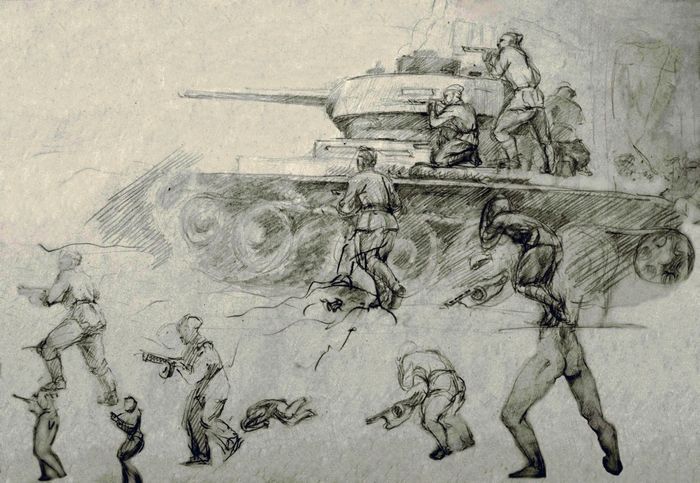 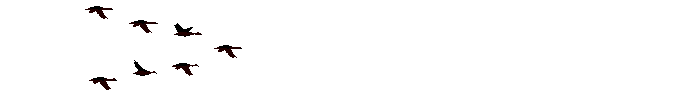 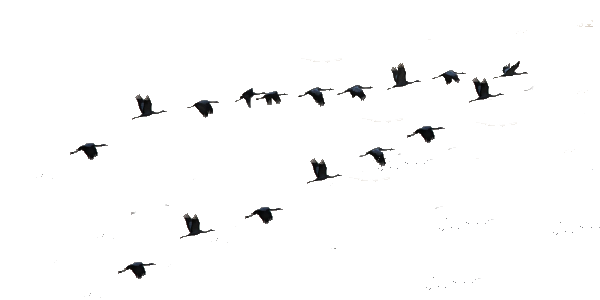 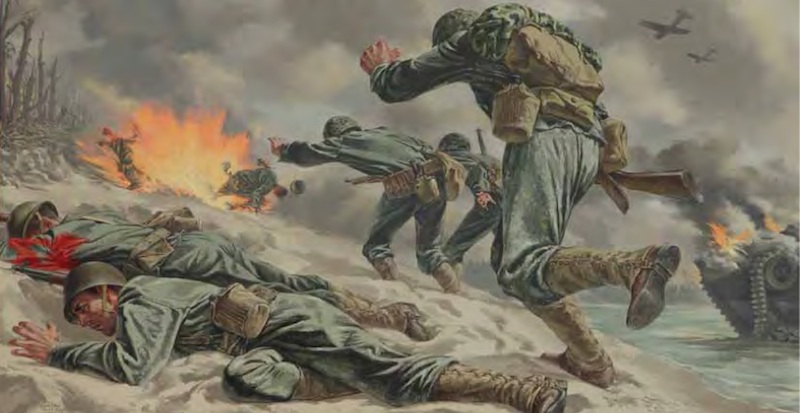 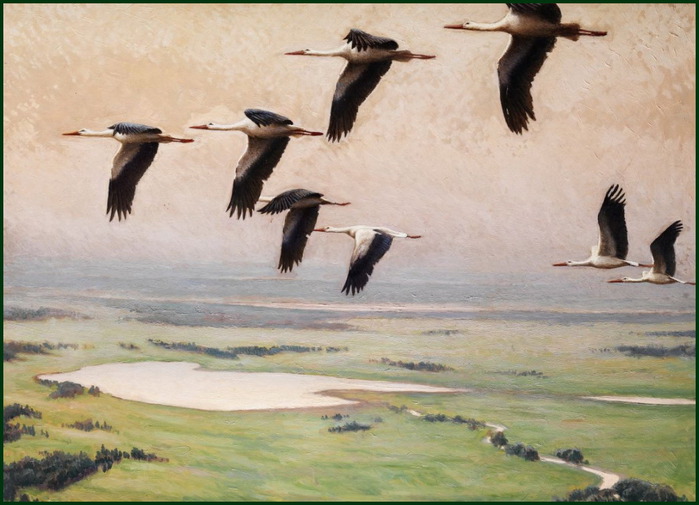 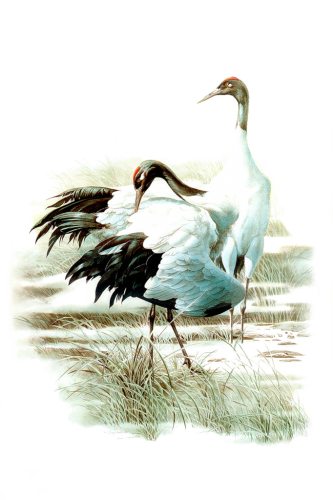 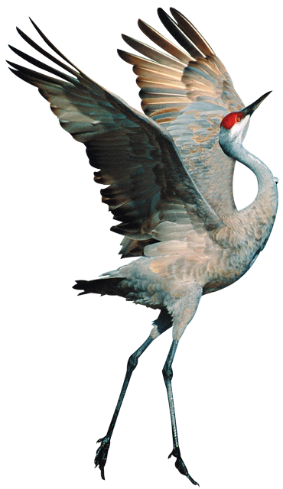 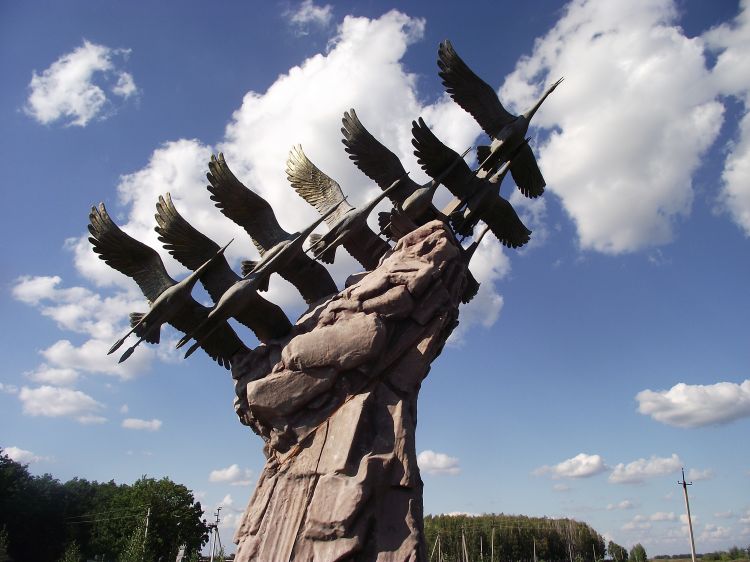 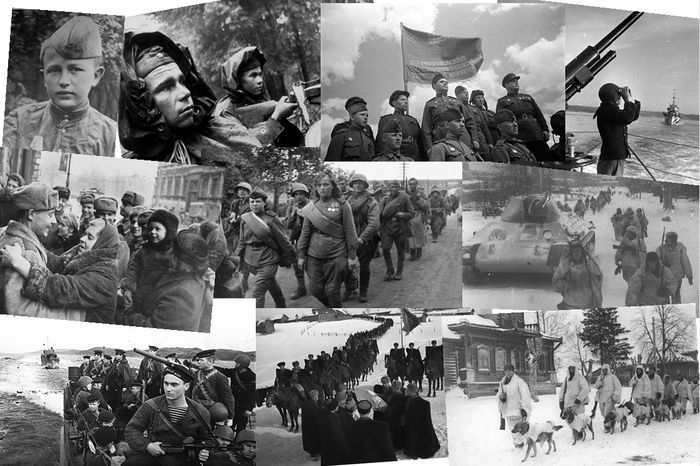 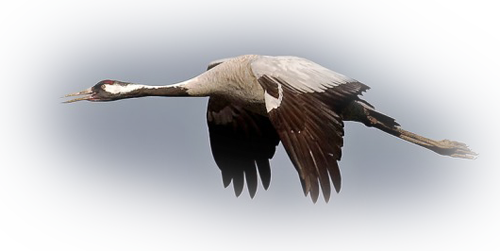 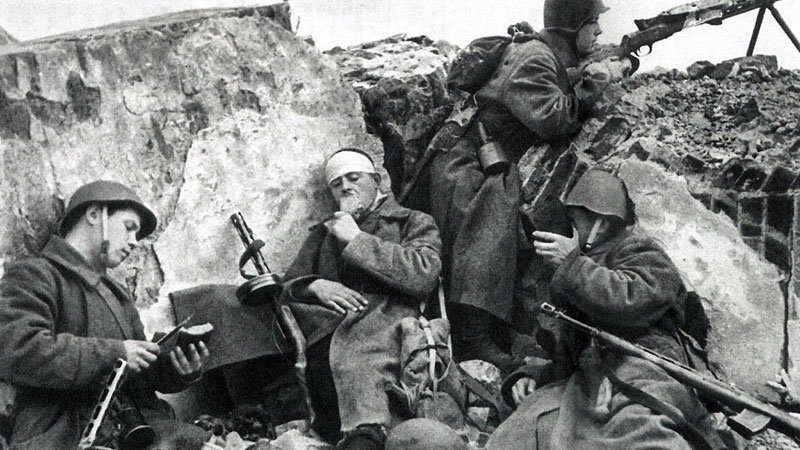 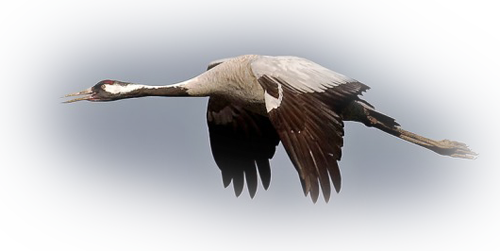 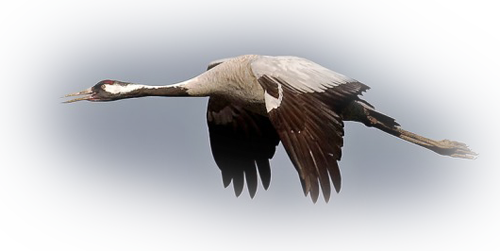 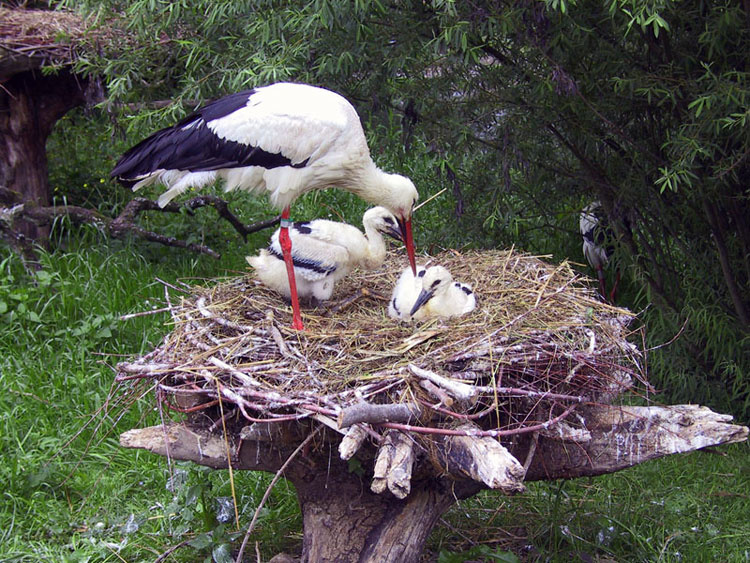 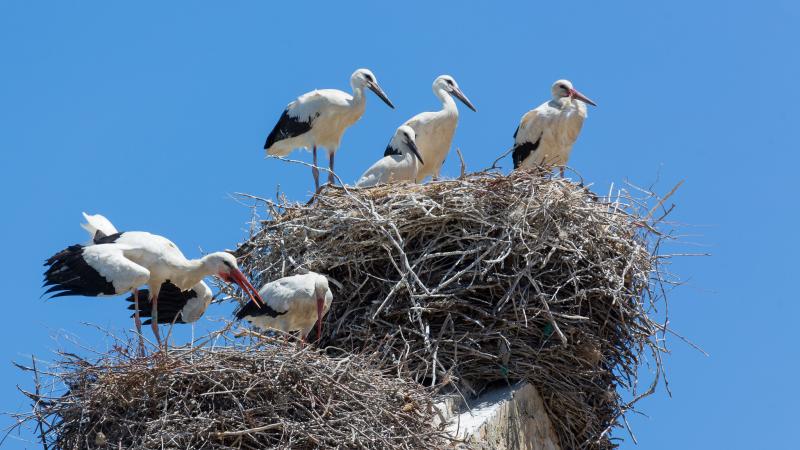 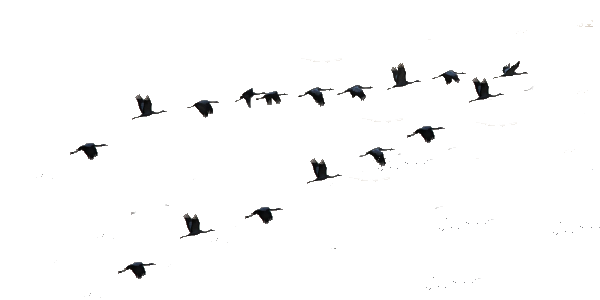 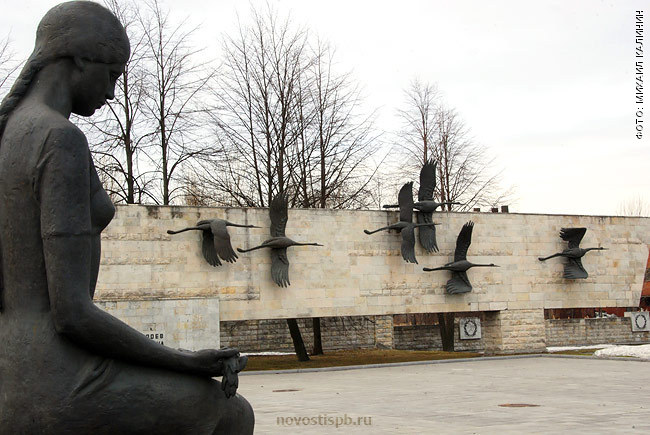 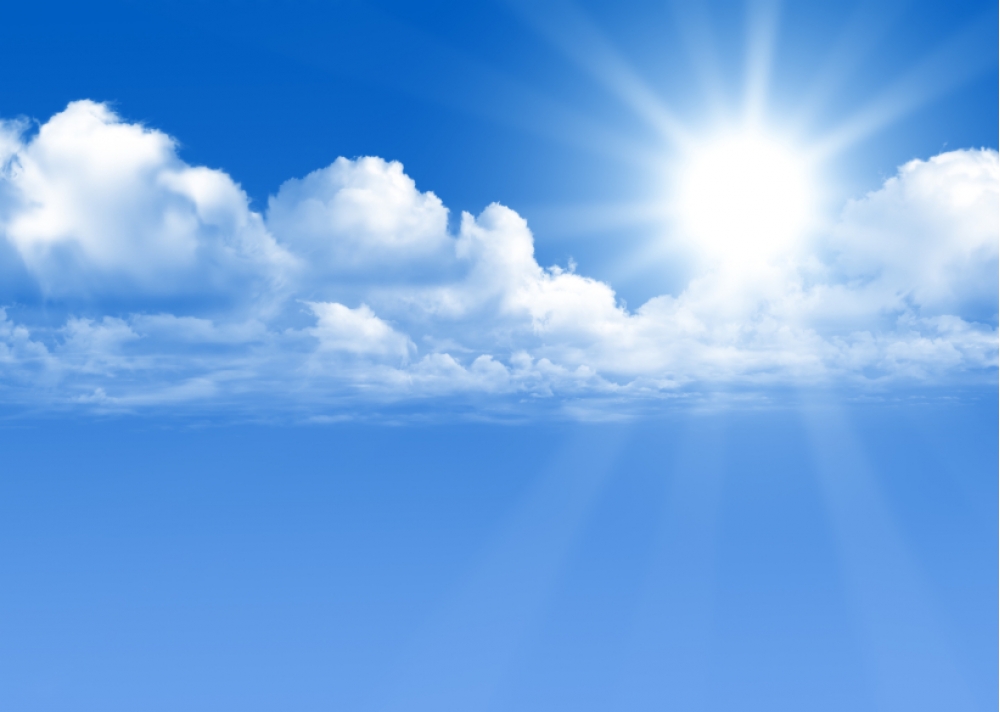 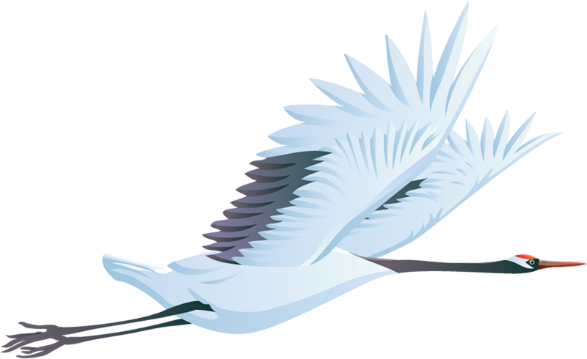 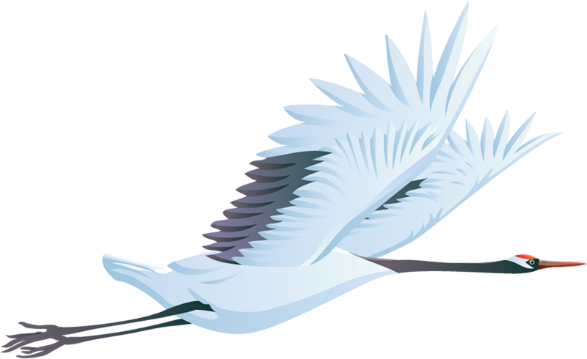 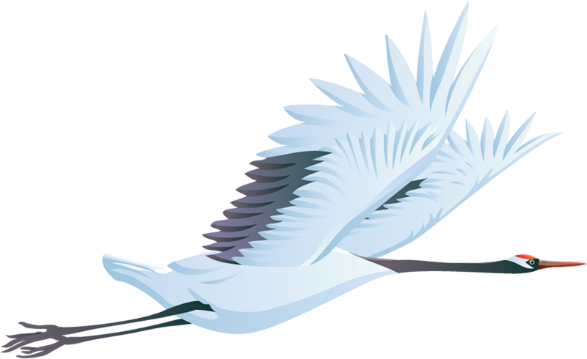 Пусть летит от края и до края
Журавль мира – белое крыло
Черной силы тучи разгоняя
Принесет надежду и добро.
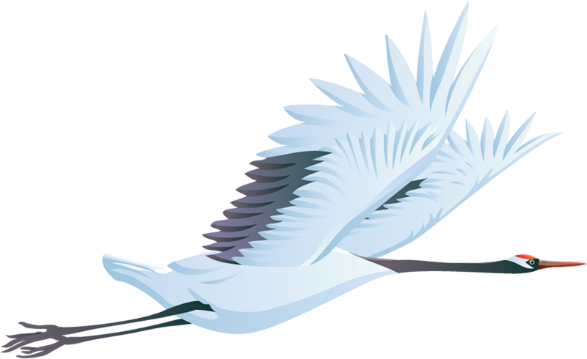 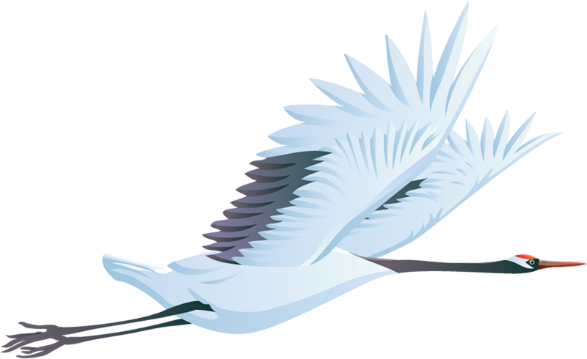 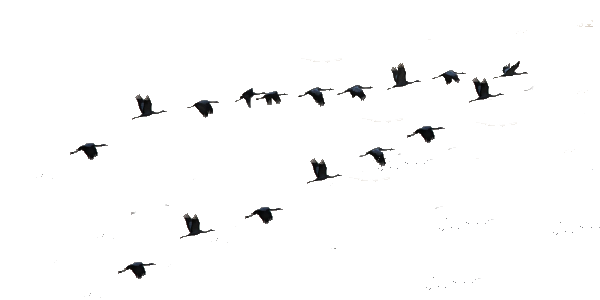 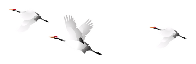 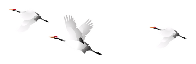 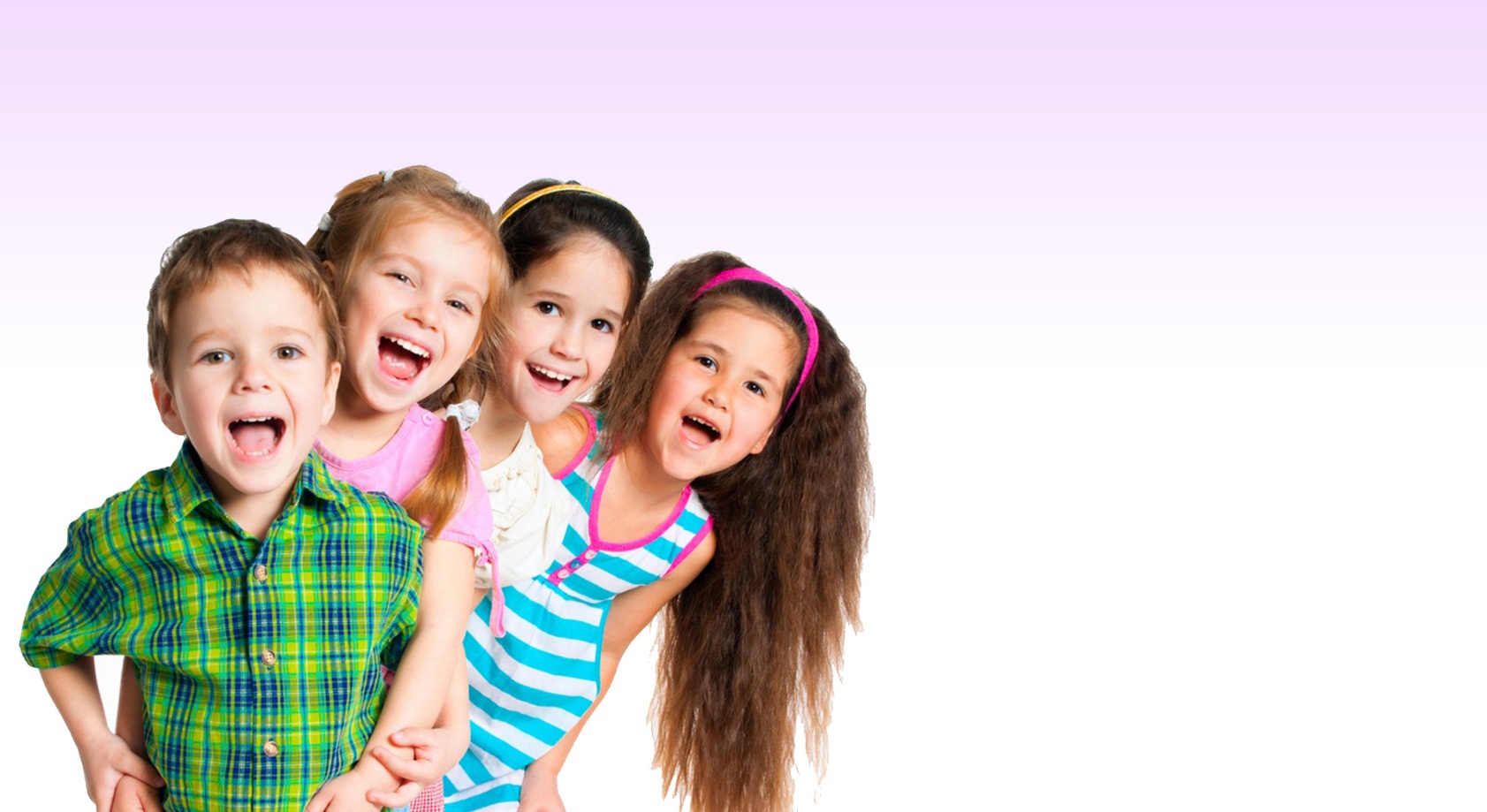 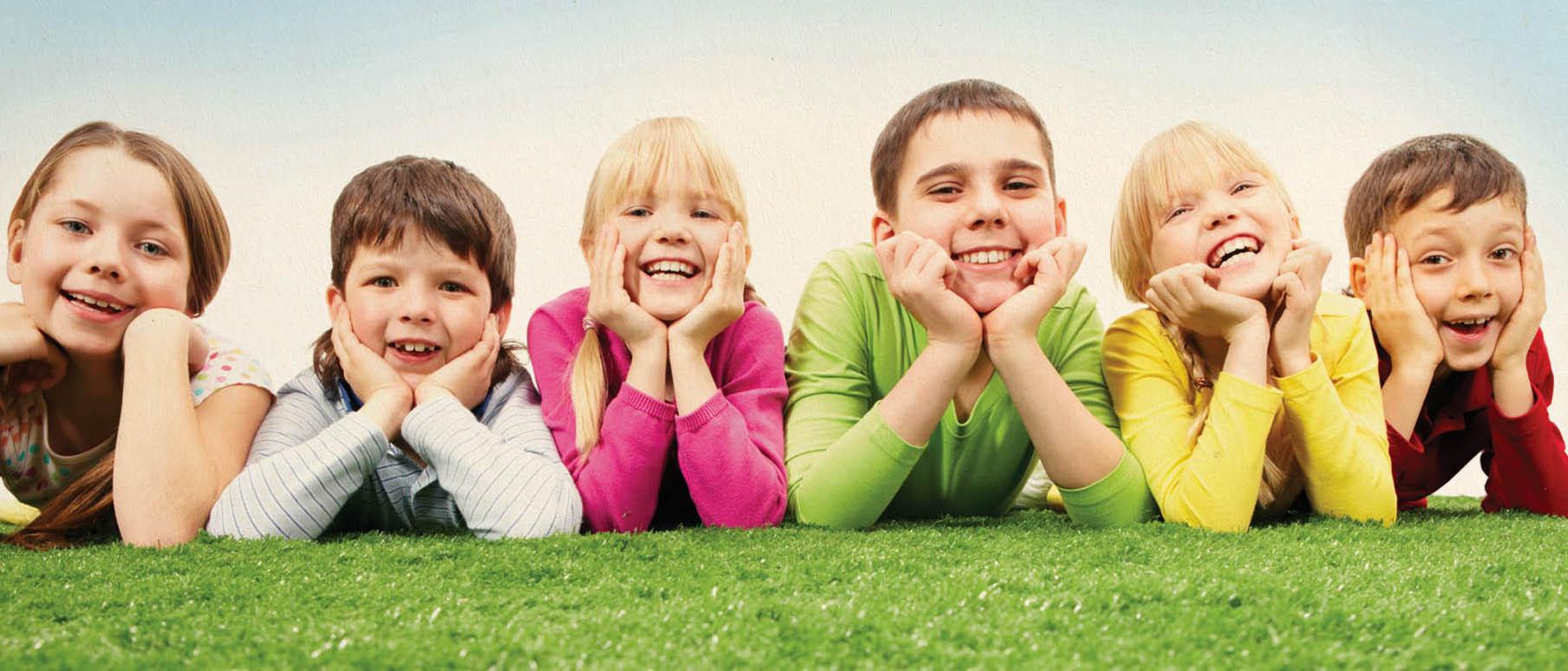 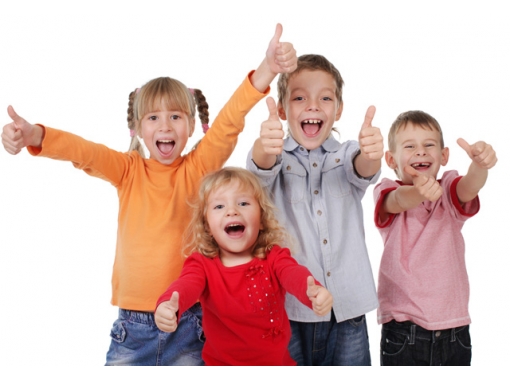 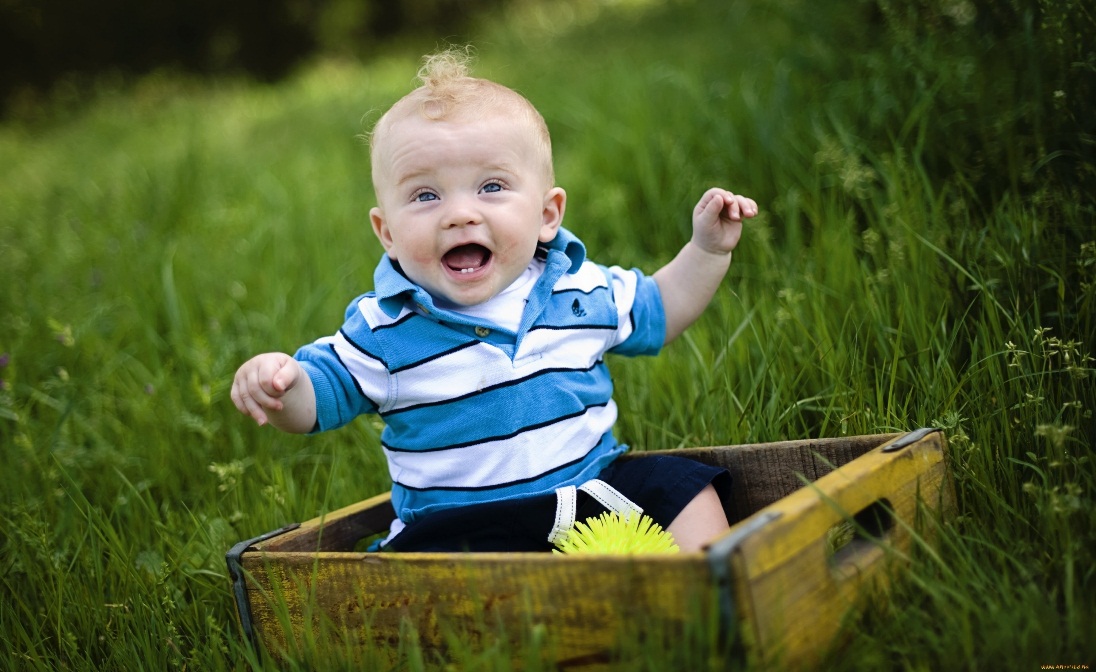 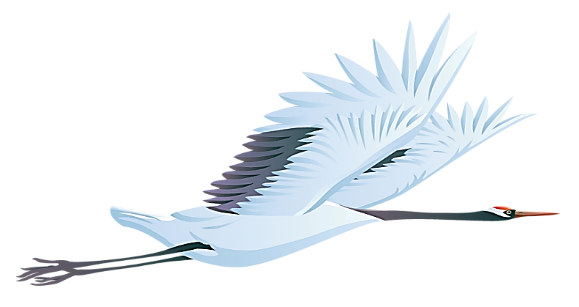 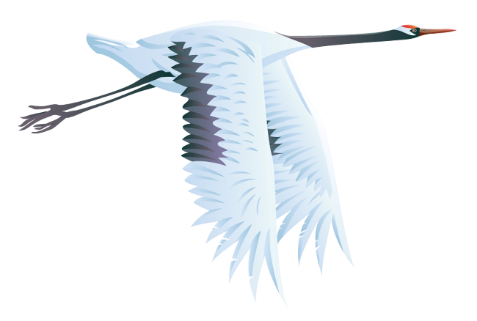 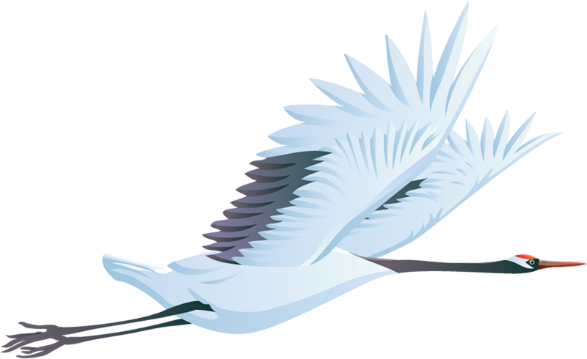 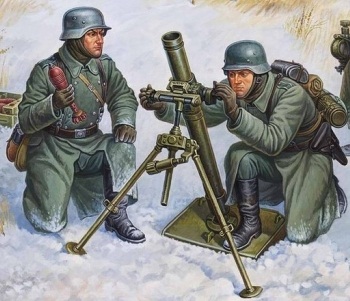 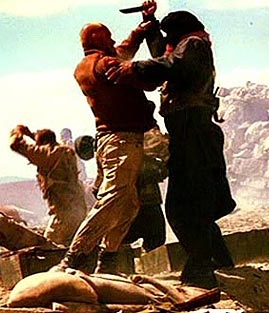 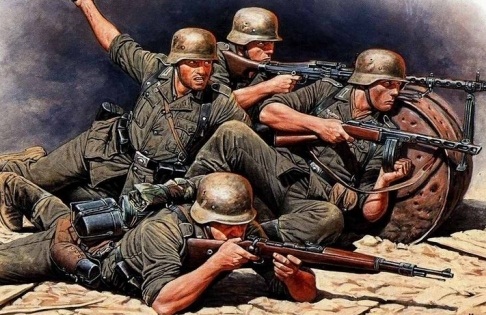 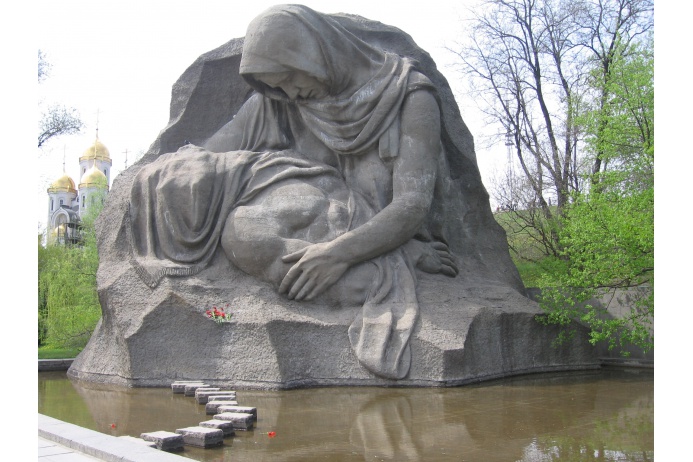 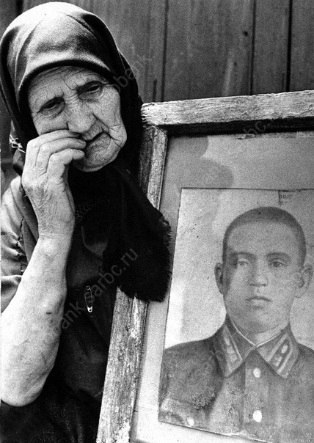 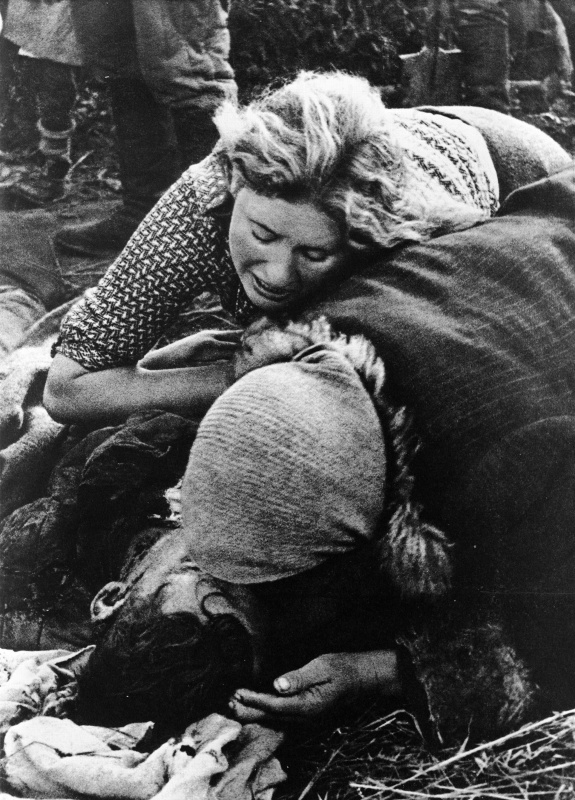 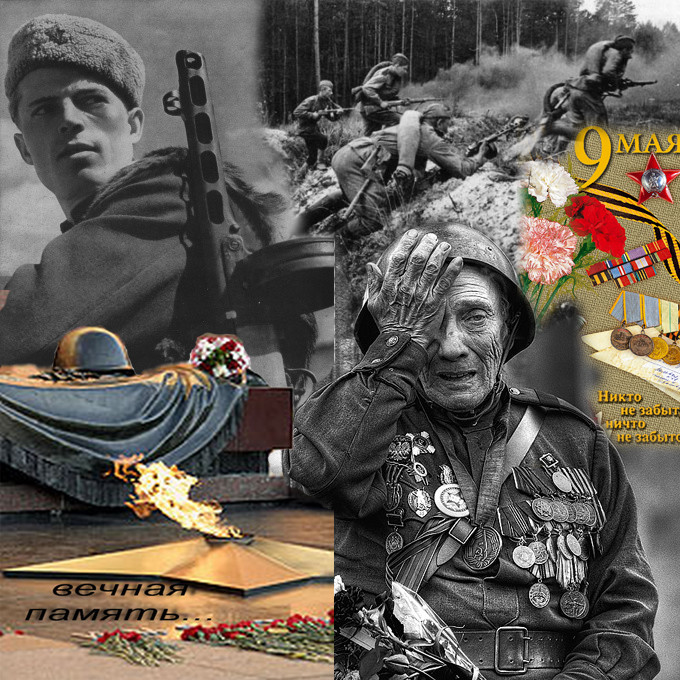 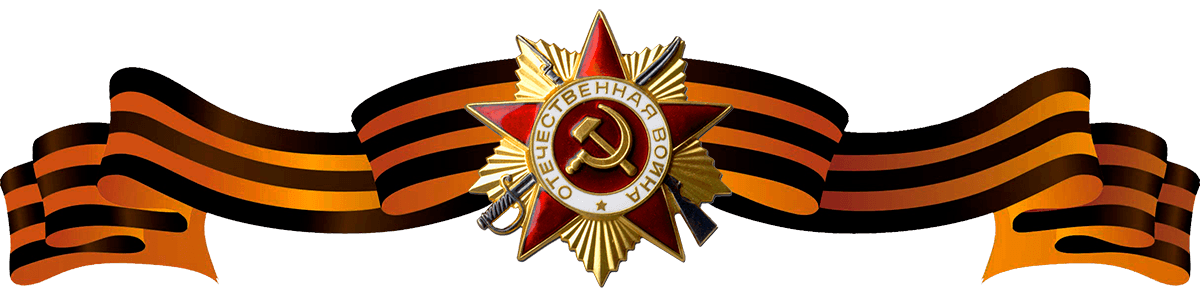 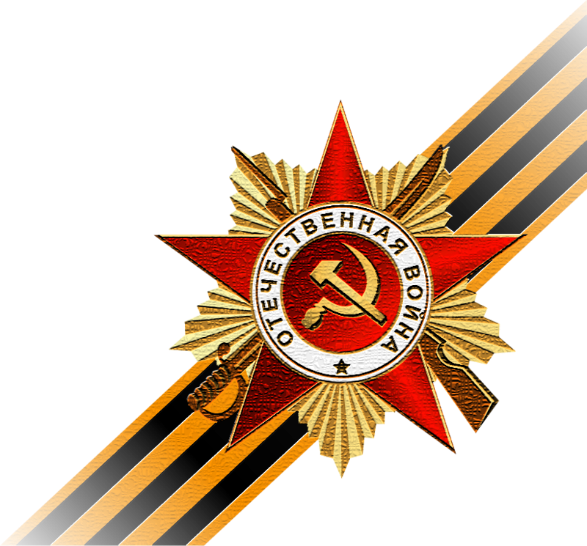 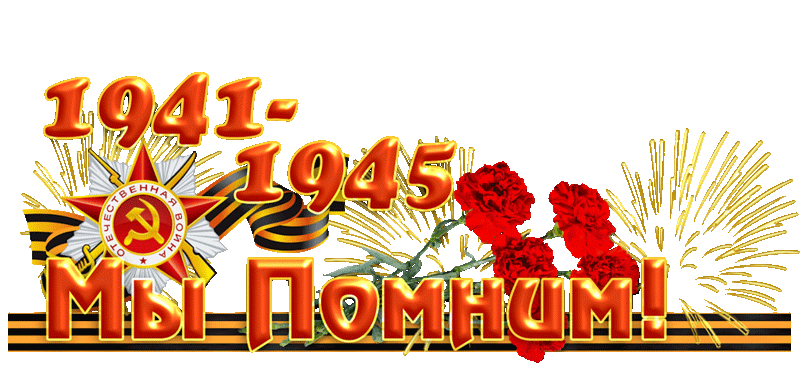 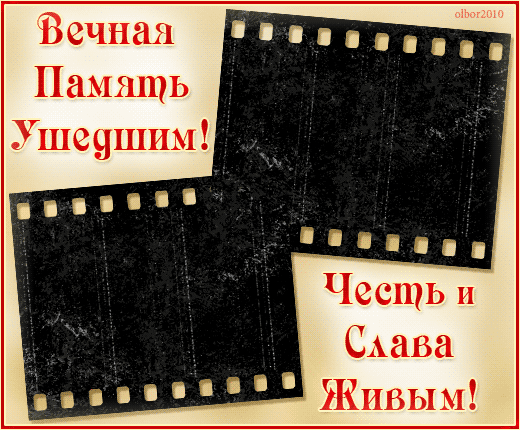 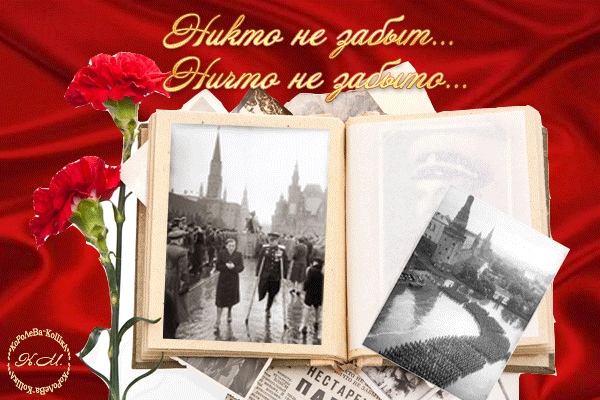 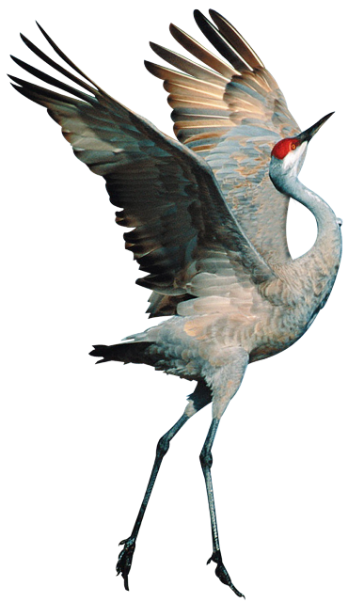 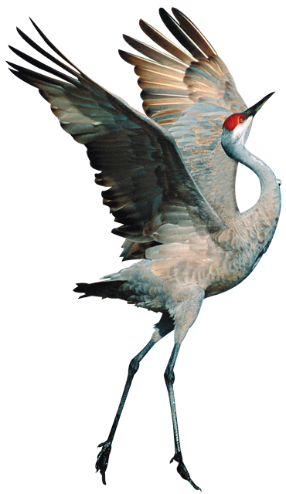 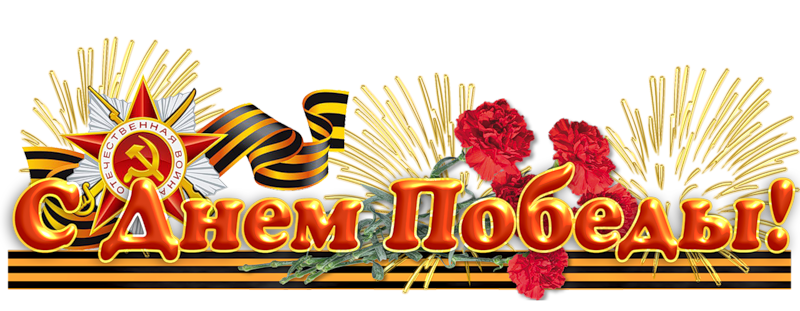 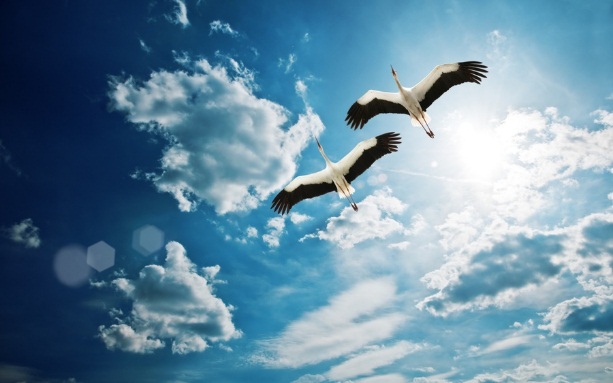 Выражаю  благодарность авторам фото, взятым из интернета,  
стихотворение «Журавли над войной» Сергея Акулова;
 музыка Edgar_Tuniyanc_-_Pechalnaya_melodiya_(iPleer.fm).






Презентацию для праздника «Читают дети о войне»
подготовила Кулешова Людмила Григорьевна,
учитель I категории МБОУ ОСОШ №6
имени В. А. Сулёва 
х. Объединённого Егорлыкского района
Ростовской области